ליווי רוחני: לחפש את הדרך הלאה בזמנים קשים
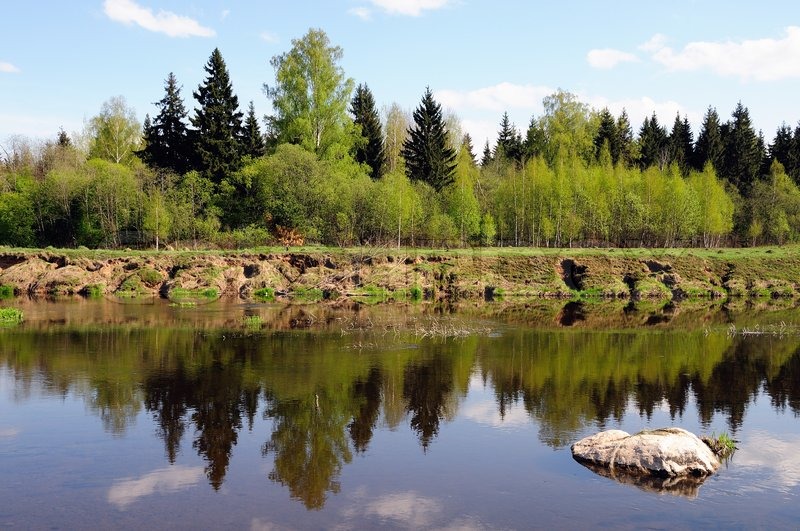 סמדר ווינשטוק, מתוך: צל עריות

אִם תִּפְגֹּשׁ אָדָם שָׁבוּר
שֵׁב אִתּוֹ
עַל סַף הַשֶּׁבֶר הָאָרוּר
אַל תְּנַסֶּה לְתַקֵּן
אַל תִּרְצֶה שׁוּם דָּבָר
בְּיִרְאָה וּבְאַהֲבַת הַזּוּלָת
שֵׁב אִתּוֹ
שֶׁלֹּא יִהְיֶה שָׁם לְבַד.
[Speaker Notes: לבוא מתוך נוכחות מלאה, פשטות, פתיחות, גמישות. פתיחות לתהליך. לבוא נקי.]
ליווי רוחני בעולם
3\2 ממרכזים רפואיים בארה"ב מעסיקים מלווה רוחני (94% מבתי חולים עם מעל 400 מיטות)
מקצוע מוסדר בארה"ב כ-100 שנה; באירופה כ-50 שנה.
אלפי מלווים רוחניים מקצועיים באירופה, 10000+ בארה"ב.
קיים במרכזים רפואיים, בתי אבות, הוספיסים, צבא, ובבתי סוהר.
[Speaker Notes: מערכת הבריאות וגם מעבר לה]
ליווי רוחני בישראל
כ-140 מלווים רוחניים מוסמכים (נכון לשנת 2021)
העמותה לליווי רוחני בישראל – פיקוח הכשרה, סטנדרטים והסמכה
הכשרה מבוססת על המודל האמריקאי CPE
עובדים ב10+ בתי חולים
עובדים ב15+ בתי אבות
חלק מפיתוח שירותים פליאטיביים
מטעם משרד הרווחה: שכול אזרחי (כ30 מלווים רוחניים)
עמותות בקהילה לקשישים ואנשים עם דמנציה
עבור מלֻווים, בני משפחה, ואנשי צוות
[Speaker Notes: בהקשר של העמותה: ד"ר זיו נר, ראש אגף שיקום במשרד הבריאות, בערב התרמה של העמותה "ברור לי היום כי ליווי רוחני זה מקצוע. מקצוע שאף טבעי שישתלב במחלקות בבית חולים בבית אבות ובכל המקומות"
אולי להזכיר אפיקים שכמעט נפתחו אבל עוד לא- משפחות עם ילד עם צרכים מיוחדים (מש"ה); נוער בסיכון; משרד החינוך מצבי חירום; ניצולי שואה; בריאות הנפש; משברי ומעברי החיים. התחיל פה ב2005]
העמותה לליווי רוחני בישראל
פיקוח מקצועי
הסמכת אנשי מקצוע
אקרדיטציה של הכשרות
המשך פיתוח עקרונות ההכשרה לעבודה קלינית ולהדרכה
ועדת אתיקה

פיתוח המקצוע
עבודה עם הרשויות
הרחבת התשתית לתעסוקה
חיבור לגורמים מקבילים בחו"ל

מרחב לעמיתים
השתלמויות
קבוצות עמיתים לומדים
ליווי רוחני בישראל
בתי חולים המעסיקים מלווים רוחניים באופן ישיר כוללים:
רמב"ם
שיבא תל השומר
שערי צדק
נהריה
העמק 
בני ציון
איכילוב
פוריה
סורוקה
לניאדו
מרפאת לין
הרצוג
בית רבקה
רעות
בתי חולים נוספים בהם ניתן שירות ליווי רוחני ע"י אנשי מקצוע בשת"פ עם גוף חיצוני:
הדסה הר הצופים
הדסה עין כרם
זיו
הצרפתי בירושלים
בתי חולים נוספים בהם סטודנטים לליווי רוחני מבצעים סטאז':
ברזילי, השרון, אסף הרופא, בית רבקה, איכילוב, וולפסון, שהם, לניאדו, רמב"ם, שערי צדק, פוריה, שיבא, ועוד
בתי אבות ומרכזי יום לקשישים כוללים:
הג'וינט – אשל 
עידן הזהב 
בית בלב 
ועוד רבים
מרכז אלה עבור משרד הרווחה – שכול אזרחי
עמותות בקהילה כוללות:
שילה, מלבב, גישה לחיים, הוספיס גליל עליון, עמך
[Speaker Notes: הגיע הזמן למסד]
דוגמא אחת - ליווי רוחני ברמב"ם
שילוב מלא כחלק מהצוות, כולל תיעוד בתיק הרפואי
בשנה האחרונה מתן שירות ל:
1800 מטופלים
1525 בני משפחה
255 אנשי צוות
6 מלווים רוחניים מקצועיים ב: אונקולוגיה, המטולוגיה, ילדים.
10 סטודנטים ב: אונקולוגיה, המטולוגיה, מערך הקרדיולוגי, נוירולוגיה, גריאטריה, עור, נפרולוגיה ודיאליזה, אורתופדיה, כירורגית חזה, כירורגית כלי דם.
קורס מתקדם במחלקות ילדים: פגיה, טיפול נמרץ, ילדים א' וב', כירורגית, מיון, גסטרו, CF.
סה"כ 18 מחלקות ו8 מרפאות.
[Speaker Notes: איך עובד בפועל – עו"ס או אחות אחראית שמרכזת את ההפניות. או פשוט עבודת צוות. מספר מפגשים בסה"כ 4132, מספר הפניות 2323. ממוצע 1.5 מפגשים לאדם. להדגיש שזה גם למשפחות וגם לצוות]
הצורך החברתי
קושי להמשיך לתפקד ולעשות המיטב לנוכח:
מחלה מאיימת חיים
מחלה כרונית קשה
אתגרי ההזדקנות
משברי החיים \ שינויים פתאומיים בתוכניות
להיות בן משפחה של הלעיל
שכול
שחיקת אנשי צוות
[Speaker Notes: Family on staff violence
High burden load on family members going through the above]
קהלים עתידיים אפשריים
יועצות חינוכיות ופועלן במצבי חירום 
משפחות של ילדים עם צרכים מיוחדים
משפחות או קהילות שעוברות משבר
נוער בסיכון
בריאות הנפש
תמיכה בנשים שעברו ניצול מיני
אסירים בבתי כלא
[Speaker Notes: Family on staff violence
High burden load on family members going through the above]
את מי להפנות
בדידות
מי שמרגיש שהחיים שלו גם ככה לא כל כך הסתדרו
קושי רוחני (שאלה רוחנית, כגון בשביל מה אני עדיין חי, חוסר משמעות, אלהים עזב אותי, וכו'; או, לחילופין, שינוי באמונות)
קושי בהתמודדות יחד עם סימנים שרוחניות זה דבר שעשוי לעזור לו‎
דאגות לגבי מוות או מה שאחרי
אשמה
יאוש
נסער, כגון כעוס
כדאי לשקול ל"ר: משבר של חולי בעקבות הפתעות רפואיות (אבחנה חדשה, מחלה חזרה, הדרדרות מהירה, אובדנים שבהזדקנות)
כדאי לשקול ל"ר: קושי בתקשורת בין החולה ומשפחתו לבין הצוות
National Consensus Project for Quality Palliative Care, 4th Ed (2018)
5.1.6 In all settings, the IDT includes professional chaplains who have evidence-based training to assess and address spiritual issues frequently confronted by pediatric and adult patients and families coping with a serious illness.
5.1.7 The professional chaplain is the spiritual care specialist, conducting the assessment and addressing the spiritual aspects of the care plan.
5.1.11 Every member of the IDT is trained in spiritual care and recognizes the importance of the spiritual aspects of care.
5.3.1 Spiritual elements of the plan of care are based on needs, goals, and concerns identified by patients and families, recognizing and maximizing patient and family spiritual strengths.
Spiritual care is an essential component of quality palliative care. Specialist-level palliative care programs include salaried professional chaplains and related programmatic expenses.
[Speaker Notes: להקריא את הראשון, להסביר את השלישי, להקריא את המשפט הראשון של האחרון]
National Consensus Project for Quality Palliative Care, 4th Ed (2018)
The chaplain is the spiritual care specialist on the interdisciplinary team, and is trained to address spiritual and religious concerns of all patients and caregivers, regardless of their spiritual or religious beliefs and practices. The chaplain is also an emotional care generalist, and interfaces closely with the social worker and other mental health providers to provide psychosocial-spiritual care as a unified domain.
המלצות לתוכנית לאומית לטיפול פליאטיבי ומצבי סוף החיים, 2016
עמ' 19:  טיפול פליאטיבי הוא גישה טיפולית המשפרת את איכות החיים של חולים ובני משפחותיהם, ואת ההתמודדות עם מחלות חשוכות מרפא, בכל גיל, על ידי מניעת סבל והקלה עליו באמצעות זיהוי והערכה קפדנית של הסימפטומים, טיפול בכאב ובבעיות גופניות, נפשיות ורוחניות. 
עמ' 38, לגבי הוספיס בית:  הצוות האורגני של היחידות נותנות השירות (מתוך הקופות או בשירות קנוי) יכלול גם פסיכולוג רפואי, פיזיותרפיסט, מרפא בעיסוק, דיאטן, קלינאי תקשורת ומלווה רוחני.
עמ' 43, לגבי בתי חולים:  בכל בית חולים תוקם יחידה פליאטיבית שתרכז את הטיפול הפליאטיבי בו. צוות היחידה יכלול רופאים ואחיות בעלי מומחיות פליאטיבית, עובד סוציאלי, פסיכולוג רפואי, מלווה רוחני, דיאטן, פיזיותרפיסט, מרפא בעיסוק, קלינאי תקשורת, מתנדבים ועוד.
עמ' 40, מרפאת חוץ פליאטיבי:  תהיה זמינות, על פי הצורך, של פיזיותרפיסט, מרפא בעיסוק, קלינאי תקשורת, דיאטן ומלווה רוחני, הן אם ביחידה אורגנית של הקופה, או בשירות קנוי.
[Speaker Notes: כמובן מבוסס על הגדרת הWHO
Also JCI and also in the European Association of Palliative Care]
הנחיות ממשלתיות בעניין מתן ליווי רוחני מעבר לטיפול תומך
בהנחיות המפורטות של ה-National Health Service של אנגליה, ישנן הנחיות למתן ליווי רוחני בשירותים רבים: בטיפול אקוטי, בטיפול כללי, בקהילה, בטיפול תומך, בבריאות הנפש, ובילדים. 
בהנחיות של ה-National Comprehensive Cancer Network האמריקאי, ישנן הנחיות למתן ליווי רוחני לצורך הקלה על אבל, לאנשים עם דאגות קשות לגבי מוות, אובדן אמונה, שאלות של משמעות, בדידות וניתוק מקהילה, אשמה, ייאוש, ואחרים.
מרכיבים של רוחניות
חיבור לעצמי
תחושת משמעות וכיוון
תקווה
זהות, תחושת האני
חופש וכבוד
היכולת לשגשג
חיבור לאחרים
האנשים שעבורנו אהובים ומשמעותיים
תרבות וקהילה (כולל אמנות, ספרות, ומסורות תרבותיות)
תחושה שיש על מי להישען, ובמה להאמין
חיבור למשהו גדול מעצמנו
אמונה דתית
ערכים
תחושת חיבור לעולם, או לטבע
ביטויי הודיה
[Speaker Notes: Part of care for the whole person. Not just religion. Can do us good, but can also cause sevel when things mithapech, when lose contact w/ these things. These same things can be thrown out of whack. Disconnect in face of illness, elderly, big changes, etc.. Can also raise the big Qs, does life still have meaning? Is the world fair? Safe? Am an I OK person?]
מה קורה בליווי רוחני
הקשבה עמוקה, כדי שלא יהיה לבד
לאפשר לו לספר את סיפורו, לחלוק את חווייתיו ואת הדרך שרואה את עצמו
להצטרף אליו, עם כל כולנו, לאופן שבו האדם חווה את הדברים
לקבל אותו כמו שהוא ללא תנאי
חווית חיבור לעצמו "הבריא", וחיבור למשהו מעבר לעצמו
להאזין במיוחד לשמוע אם יש מצוקה רוחנית, ואם כן נסיון להתערבות שנוגעת במצוקה הרוחנית הזאת
בכל מקרה, יצירת חוויה שנוגעת ברוח, בדרכים המתאימות לאותו אדם בעקבות מה שהכרנו בו
כלים ייחודיים כוללים: שירה, תפילות, טקסטים, מדיטציה
[Speaker Notes: These 2 slides, present what’s marked off in my “model” in the case study. Each person in his or her own way. Renewed meaning, hope. Forgiveness., values.]
מה קורה בליווי רוחני
זיהוי המשאבים הרוחניים שכבר עומדים לרשות האדם והיעזרות בהם
ניווט המפגש עם סבל, אבדן, מוות, והלא ידוע.
ביטוי של תקווה
עזרה בתהליכי אבל ואובדן.
סיוע בתהליכי סוף החיים
תיווך ועזרה בתקשורת בין שאר האנשי צוות לבין מלֻווים ומשפחותיהם סביב החלטות קשות.

עוד מה-NCP: 
מקורות חוזק ונחמה רוחניים 
שאלות קיומיות
אובדן אמונה
העדפות תרבותיות
דאגות לגבי איכות חיים
דאגות לגבי מוות או שאלות לגבי לאחר המוות
אורח חיים רוחני בעת מחלה
תפקידים שעוד אפשר למלא אותם
[Speaker Notes: ההגדרה: רוחניות היא אספקט דינמי ואינהרנטי של האנושות שדרכה בני אדם מחפשים משמעות אולטימטיבית, תכלית, והתעלות, ושדרכה חווה האדם קשר לעצמו, למשפחה, לאחרים, לקהילה, לתרבות, לטבע, ולמשמעותי או לקדוש. הביטוי של רוחניות הוא דרך אמונות, ערכים, מסורות, ואורח חיים
Spiritual resources – like poetry, song, creative activity. With nivut - The big Qs.  With hope – blessing. Stories & texts. Harpaya and meditation.]
תוצאות רצויות
מטופלים ואנשי צוות חווים:
יותר רוגע, פחות חרדות, יותר מסוגלות לחיות עם מה שיש
יותר תחושת חיבור, לעומת עקירה או ניתוק
יותר מסוגלות להשתמש במשאבים פנימיים; העצמה
שיפור איכות חיים ויכולת להמשיך בדברים שנותנים משמעות; אופטימיות לדברים טובים שעוד יבואו
פחות תחושת נטל על בני המשפחה
שותפות יותר טובה בין מטופלים\משפחות וצוות מערכת הבריאות
פחות שימוש בטיפולים שלא הביאו תועלת אבל העלו את רמת הסבל (מתוך מחקר על מטופלים שהרגישו נתמכים רוחנית)
שיפור בשביעות רצון של מטופלים ובני משפחותיהם (מתוך מחקר)
יכולת להמשיך לתפקד למרות חווית האובדן
פחות שחיקה
Key Health Care Research Findings
End of life
Spiritual care increases hospice enrollment, reduces death in hospitals, improves quality of life
Feeling spiritually supported by staff reduces use of futile (in retrospect) aggressive measures including ICU; cost savings of $2400/pt in last week of life in US. Ongoing current study in Israel.
Spiritual care improves patient and family satisfaction
Limited findings showing reduced length of hospital stay
Spiritual wellbeing reduces anxiety and despair, and increases will to live and independent functioning
אפשרות לערך כלכלי נוסף
הפחתת תחלופה בכח אדם מטפל
הפחתת עלויות למערכת הבריאות, בפרט בסוף חיים
עובדים החווים שכול ומצבים משפחתיים מאתגרים אחרים ונעזרים בהתמודדות, מסוגלים להמשיך ולעבוד
העלאת QALY = quality adjusted life years
[Speaker Notes: Currently turnover is pretty high]
הכשרה מקצועית בליווי רוחני
רכישת מקצוע
הכשרה רב-תרבותית בהיקף של 800 שעות במשך שנתיים (חצי עיוני חצי מעשי; הדרכה פרטנית אחת לשבועיים)
עד 10 משתתפים 
מיון קפדני
בנוי על מודל ההכשרה האמריקאי CPE עם התאמות תרבותיות
אקרדיטציה ע"י העמותה לליווי רוחני בישראל
[Speaker Notes: מקצועות שלומדים, מה הליבה ולמה חשוב גם להרחיב מעבר; ראיון שסוגר את התיק. משחק תפקידים; קליטה מלאה כמו כולם; הפניות; תרשים כניסה איך מתחילים את הסטאז
עדיפות לבעלי תואר ראשון במדעי הרוח \ חינוך \ עבודה קהילתית \ סיעוד \ עבודה סוציאלית \ המקצועות הטיפוליים.]
הכשרה מקצועיתנושאי ליבה
החיבור לחוויה של האחר
דרכים המאפשרות את החיבור לרוח
זיהוי משאבים רוחניים וסבל רוחני
עולמות הרוח בתרבויות שונות
פני הרוח והשתקפותם במחזוריות החיים
המפגש עם סבל ומוות
משמעות החיים
תקווה ותפילה
הערכה רוחנית
תירגול רוחני – הרפייה, דמיון מודרך, מדיטציה
שימוש בטקסטים
מתי להפנות לאנשי מקצוע אחרים
[Speaker Notes: משהו לגבי צוות ההוראה? מ"ר, רופאים, פסיכולוגים, אחות, עו"ס]
כישורי המלווה הרוחני המוסמך
מודעות עצמית רוחנית
יכולת לבטא גישה רוחנית-אישית ומודעות לערכים יסודיים של עבודתו
שימוש במשאבים רוחניים אישיים לקראת העבודה ולאחריה
ליווי רוחני מותאם אדם ותרבות
פתיחות והיכרות עם מגוון תפיסות רוחניות ודתיות ויכולת להציע חיבור לרוח ברגישות ובאופן מותאם לאדם ורקעו
כישורים מפותחים
מיומנויות הקשבה עמוקה וחומלת לתקשורת מילולית ולא מילולית
יכולת להיות נוכח עם כאב וסבל מבלי הצורך להציע "הצד הטוב"
מודעת עצמית ברמה גבוהה מאד
יכולת לזהות ולעבוד על נושאים אישיים המקשים עליו בעבודתו
מודעות לרגשות, תגובות, והשלכות
התבוננות עצמית הערכה עצמית, ורצון להמשיך ללמוד ולהתפתח
מחקרים ישראליים
מחקר משרד הבריאות: השפעת התערבויות פסיכו-סוציאלי-רוחניות על הטיפול הרפואי בסוף החיים 
מחקר MECC: התייחסות של רופאים ואחיות אונקולוגיות למימד הרוחני בטיפול בחוליהם
מחקר איכותני: דעות ונסיון הצוות הרב-מקצועי בעניין שילוב ליווי רוחני
מצוקה רוחנית מול מצוקה כללית מול רווחה רוחנית
שאלון מטופלים אונקולוגיים לגבי עניינם לקבל ליווי רוחני
תודה!
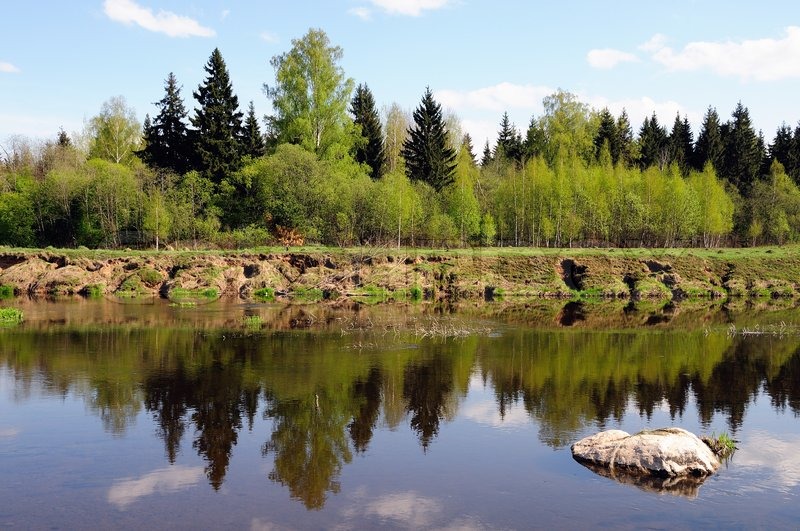